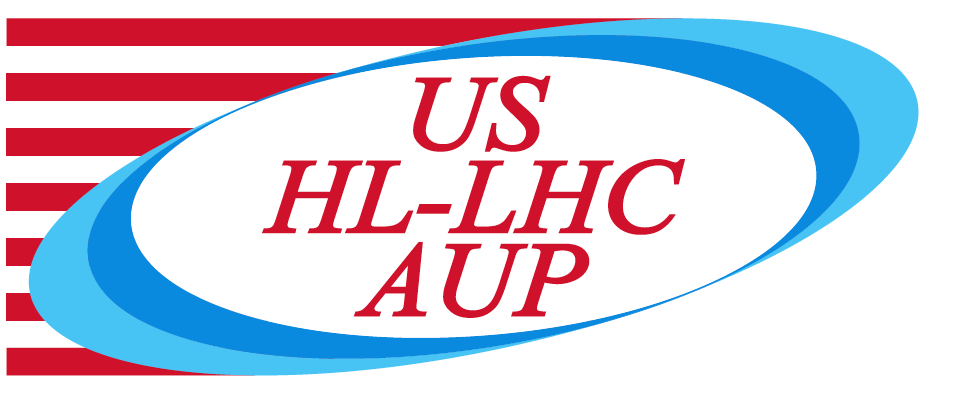 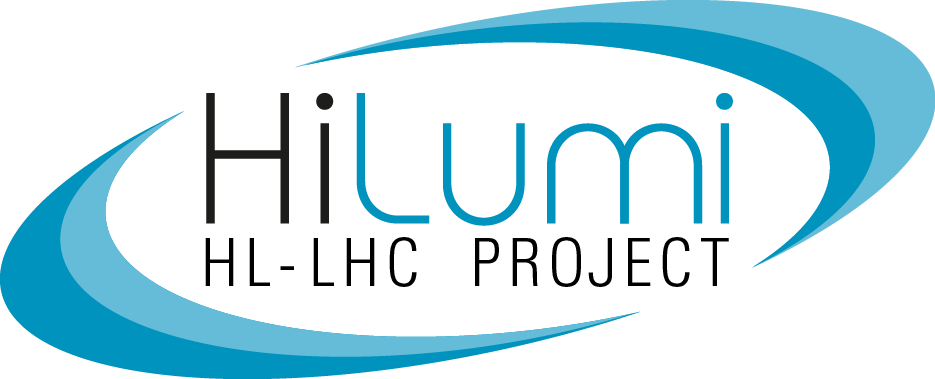 MQXFA17 Response to Recommendations
Soren Prestemon, Katherine Ray, Jennifer Doyle, Dan Cheng, Laura Garcia Fajardo, Paolo Ferracin for the AUP Structures Team
Oct.. 18, 2023
LBNL
MQXFA16 Review comments & recommendations
1. (Comment)	The target prestress of 80MPa +/- 8MPa is for the entire length of the magnet (see first figure below).  The purpose of taking azimuthal size measurements at the strain gauge location is to be able to calculate minimum and maximum azimuthal prestress at the remaining coil measurement locations.  This is incorrectly stated as being specific to the strain gauge location (see second figure below).  Based on the data provided (see third figure below) the minimum prestress at room temperature is 54MPa at lead end and 56MPa at non-lead end, not 77MPa as previously reported, significantly lower than the target, and unloading of the coils at the poles is to be expected at lower current in these areas.  Increasing preload in all coil regions to the target value could possibly be accomplished without impacting the maximum load by employing CERN-style yoke bladders during assembly.


2.	(Recommendation) Consider checking correlations of training quench locations of this magnet (and perhaps earlier magnets) with measured minimum azimuthal coil sizes to determine if adjusting shim thicknesses locally would be beneficial. [see slides from G. Ambrosio]
18 October 2023 MQXFA17 Response to Recommendations
2
Target pre-stress of 80+/-8 MPa
Response to comment: 
The table notes that -77MPa is average over the length. 
What we “know” is the stress at the strain gauge, and that the stress values elsewhere along the coil are derived from that data point and from coil measurements 
The latter are, we think, indicative of variations in stress that may be occurring along the length, but they may not be fully corellated, since other factors can be contributing. 
The use of coil measurements is a way to get insight into possible variations in prestress, it is currently a separate specification in terms of allowed variation.
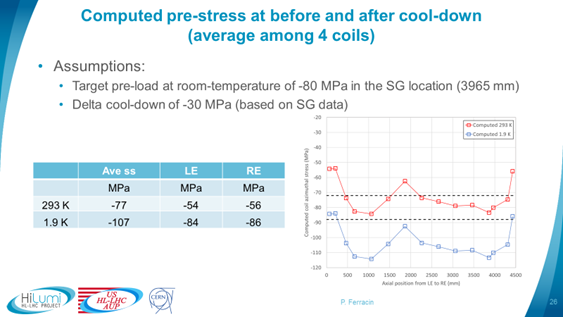 For the pre-load targets at the end of the pre-load operations, the following specifications are set:
The target average measured stress on coils, shells and rods at the end of the loading (after at least 24 h) shall be 
Shell average azimuthal stress:   +58 ± 6 MPa 
Coil (winding pole) ave. azimuthal stress:  -80 ± 8 MPa
Rod average strain:  +950 µε ± 95 µε
For the maximum coil size (arc length) variation along the coil length, the following specifications are set:
Average coil size (arc length) after shimming shall range within ±100 µm with respect to average coil size measured in strain gauge location
- The latest assemblies achieved the upper range of the target stress without exceeding the 120MPa allowable
- However we are developing the ability to utilize the CERN-style loading process
18 October 2023 MQXFA17 Response to Recommendations
3
Checking correlations of training quench locations … with measured minimum azimuthal coil sizes to determine if adjusting shim thicknesses locally would be beneficial
What we think we know:
Insufficient coil prestress at coil ends can 
Result in increased training
Result in coil degradation under certain circumstances
We can improve on the prestress at the ends by improving on the distribution of our prestress azimuthally
There can remain a differential due to integrated Delta R
The remaining differential could be reduced by z-varying shimming
CERN has shown that it may be possible to address the residual integrated Delta R by varying shim thickness along z
We have so far not chosen to implement this approach
We are exploring the possibility, but there are risks
We are implementing our improved assembly procedure to see if the motivation/need for such shimming remains	
We are strategically targeting prestressing “higher in the window” as further mitigation
18 October 2023 MQXFA17 Response to Recommendations
4